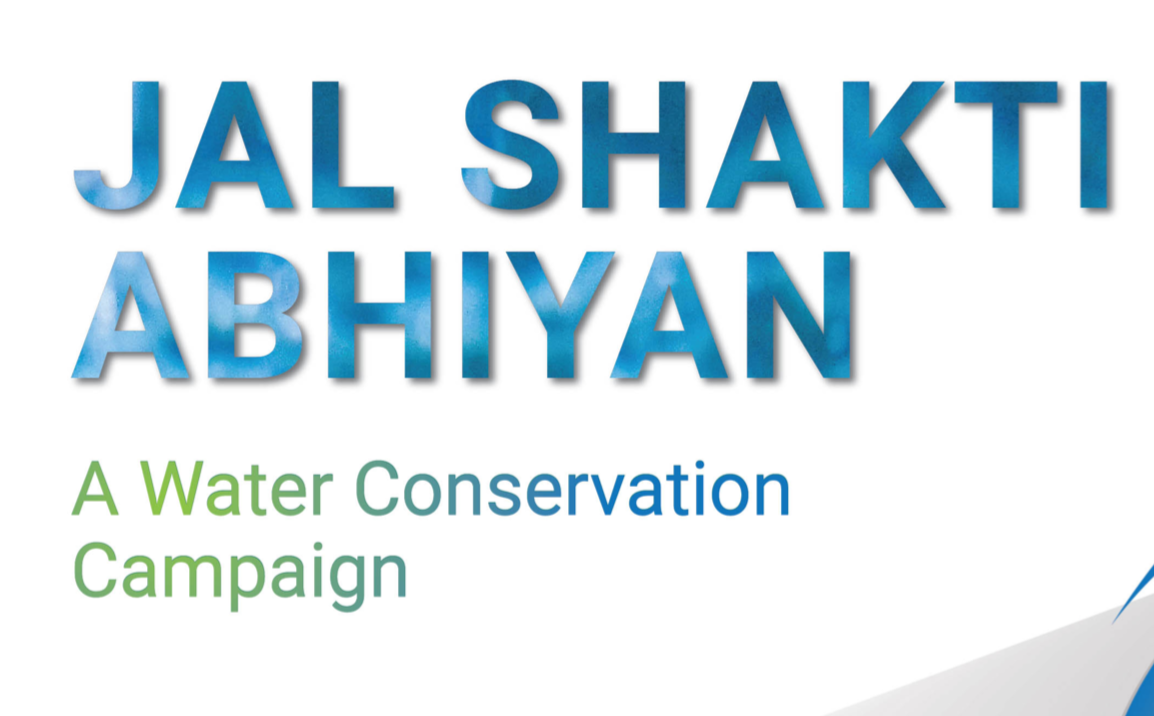 Outputs from First Visit - JSA Team
JSA Baseline Data and JSA Plan - July to September 2018
District Water Conservation Plan 
Information, Education and Communication (IEC Plan) and Media Plan
Details of Central, State and GP Fund
Atleast 1 site (photo) for each of the 5 interventions area to be chosen (Before & After photos also to be ensured)
Day to Day activity of Visiting Team
1. JSA Baseline Data and JSA Plan
Water Table levels
Inventory of Tanks
Ponds created under MGNREGA
Traditional Water Bodies 
Government Building with functional Rain Water Harvesting
Borewells requiring Point Recharge
Watershed Activities
Afforestation
1.  Water Table levels
 Need to take details of existing water table level at district, block and GP wise
2. Inventory of Other Water Bodies/Tanks
 Need to take details of tanks having more than 5 Hectare area of surface area
3. Ponds created under MGNREGA
 Need to take details of ponds created under MGNREGA during July to September 2018
4. Traditional Water Bodies
 Need to take details of traditional water bodies in consultation with local citizens
The water bodies which have existed since very long time ( approximately more than 10 years) and which have served community for drinking water and other purposes
5. Government Building with functional Rain Water Harvesting
 Need to take details of buildings where there is active and working rain water harvesting structures in government buildings
6 . Bore wells requiring Point Recharge
 Need to take details of all the bore wells used for drinking water which get dried during summer each year and which require point recharge
7 . Watershed Activities
 Need to take details of all the watershed works like check dams, gully plugs and percolation tanks for a micro watershed of 500 hectares
8 . Intensive Afforestation
 Need to take details of all the saplings planted during July to September 2018
JSA PLAN
2. Outputs on District Water Conservation Plan
Outputs on District Water Conservation Plan
District Irrigation Plan- If yes Give details of the district irrigation plan. 
  2.   Refer to District Irrigation plan and integrate it with district water conservation plan at district and Block level. Tentative Water Conservation Plan is given for reference. However Central Nodal Officers can modify accordingly as per the needs of the districts.
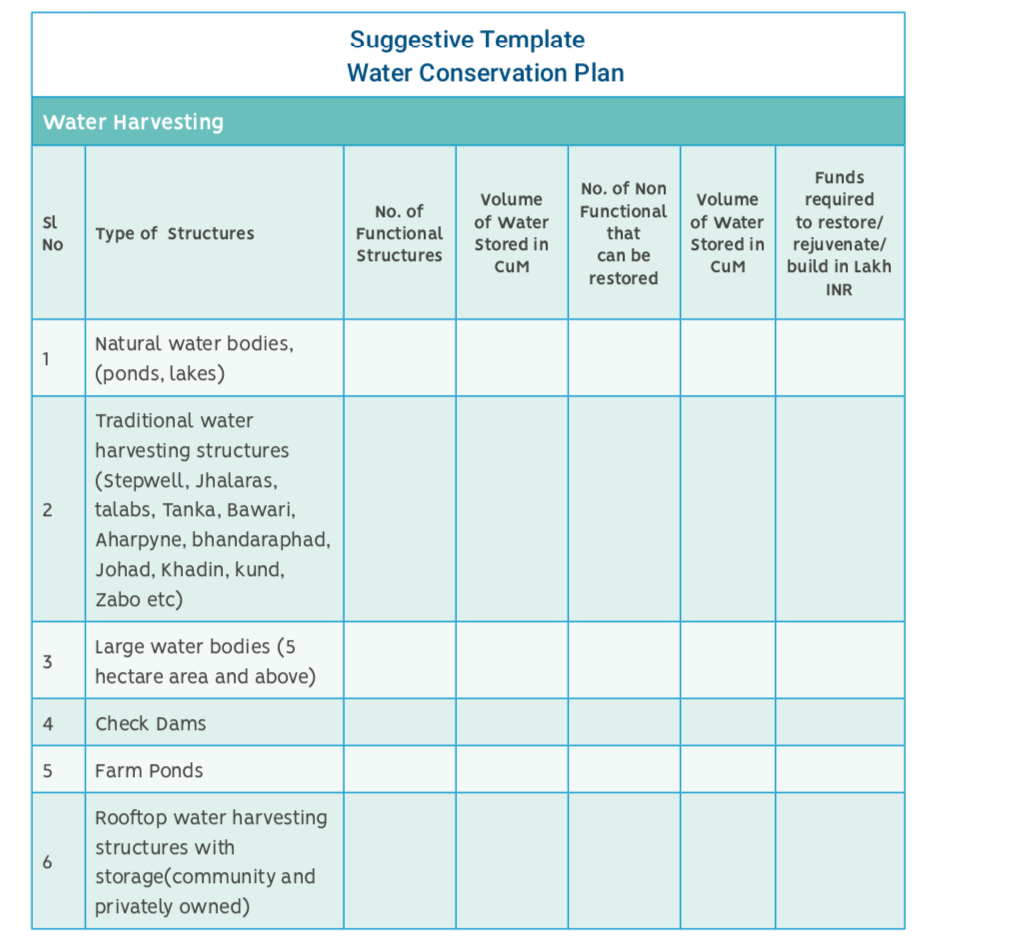 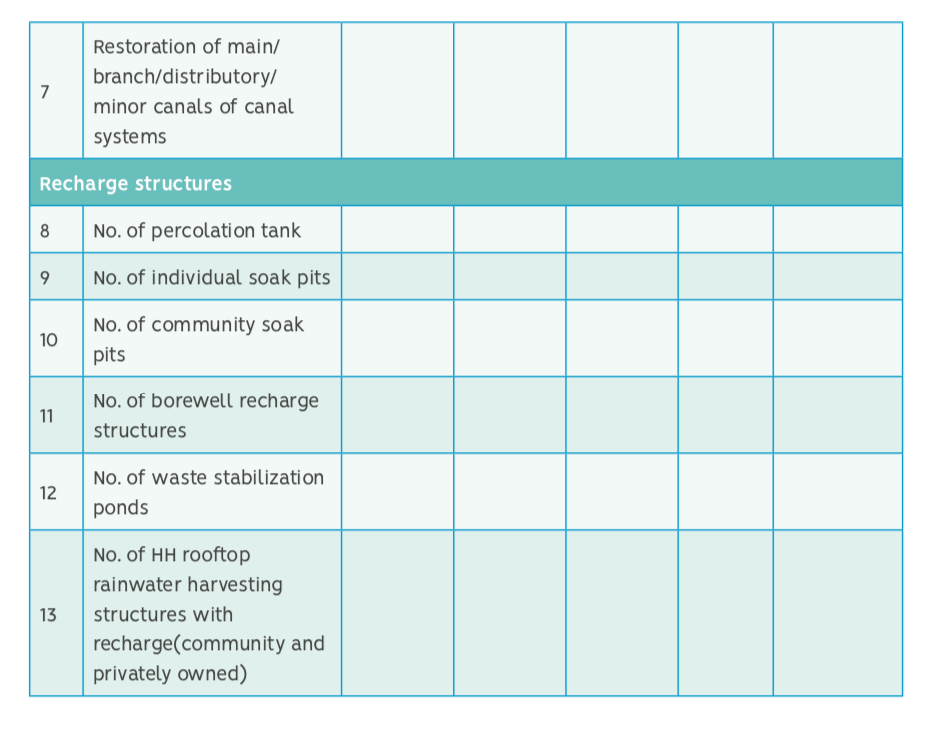 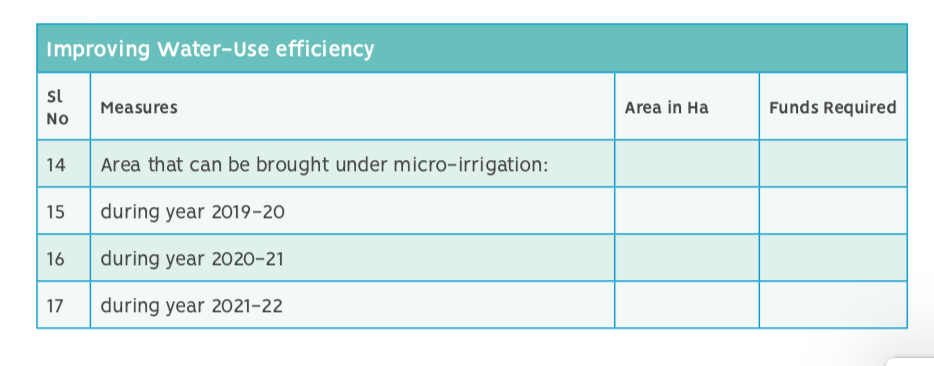 3. Information, Education and Communication (IEC Plan) & Media Plan
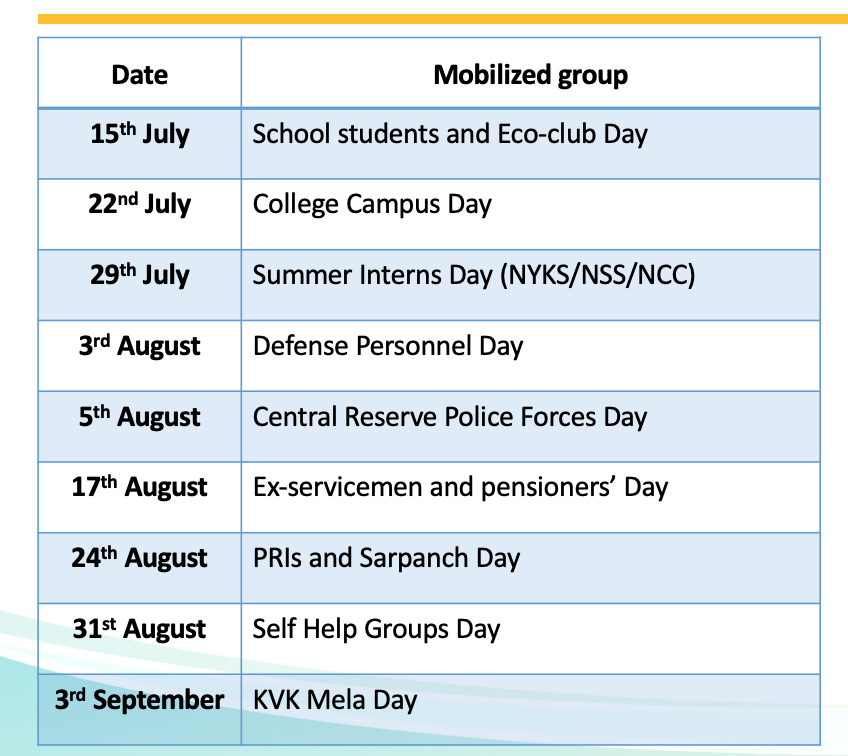 Print and Electronic Media Outreach Plan
Advertisements
Jingles
FM Radio and Akashavani
Beating of Tom Tom in villages
Awareness and Sensitization programmes in schools and colleges
Number of People to be Mobilized
4. Details of Central, State and GP Funds
Day to Day activity of the visiting team
Day to Day activity of the visiting team
Activities include meetings conducted, field visits done , Identification of funds, functions and functionaries required for the interventions.
  PDF file has to be uploaded on a daily basis wrt activities done
Instructions on how to use the portal